E-Klausuren im Optes-Projekt
Teilprojekt: E-Assessment im Studium an der DHBW Karlsruhe
Pilotierung einer E-Assessment Service Unit (EASU)
Softwareentwicklungen im E-Assessment- Bereich der Lernplattform ILIAS
Ausbau und Qualitätsverbesserung mathematischer Fragepools
Erprobung neuer elektronischer Prüfungsformate
Didaktisch-methodische Verbesserung von Mathematikvorlesungen
2
10.09.2020
Der E-Klausur-Prozess
E - Probeklausur
E - Hauptklausur
3
10.09.2020
1. Beratung zu E-Klausuren mit ILIAS
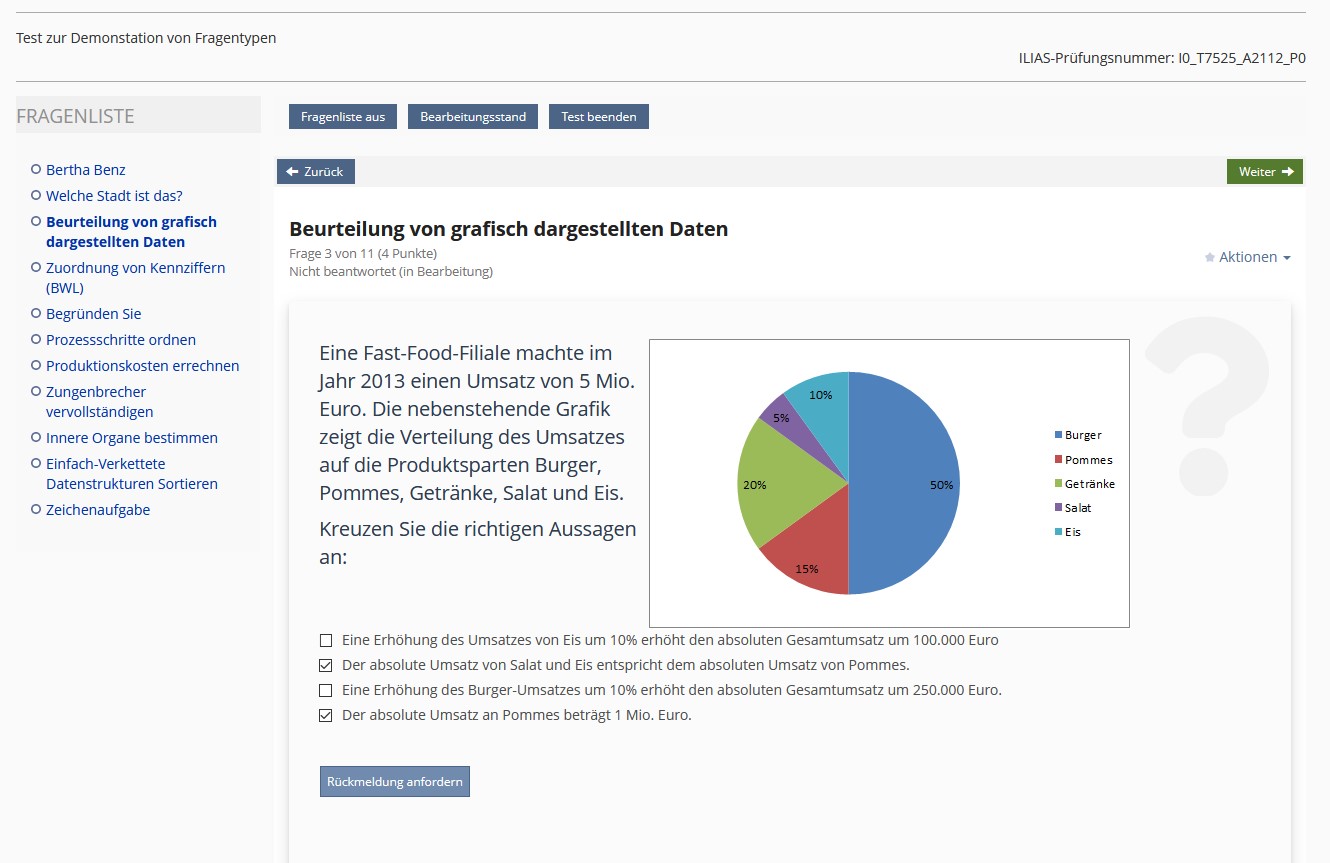 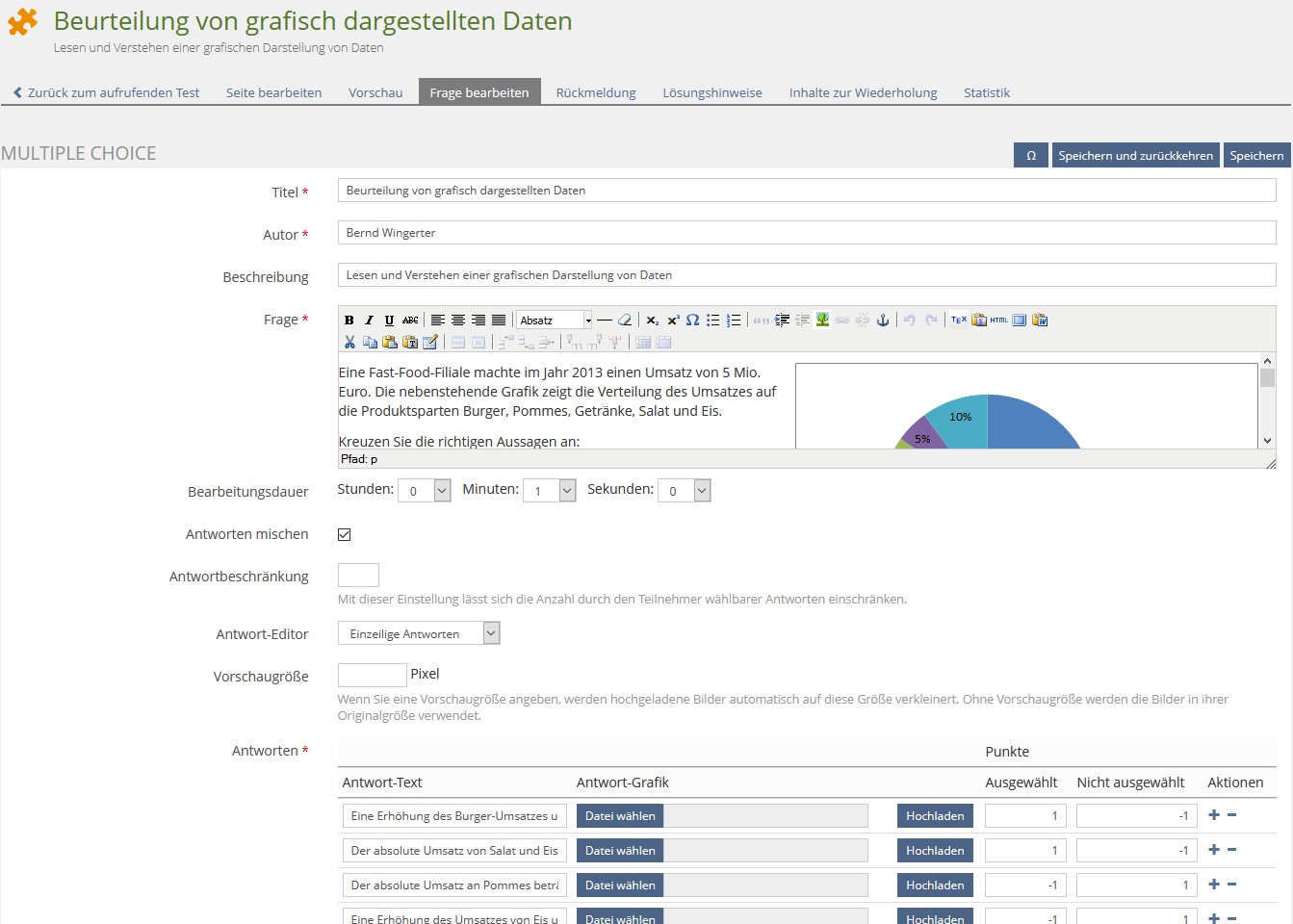 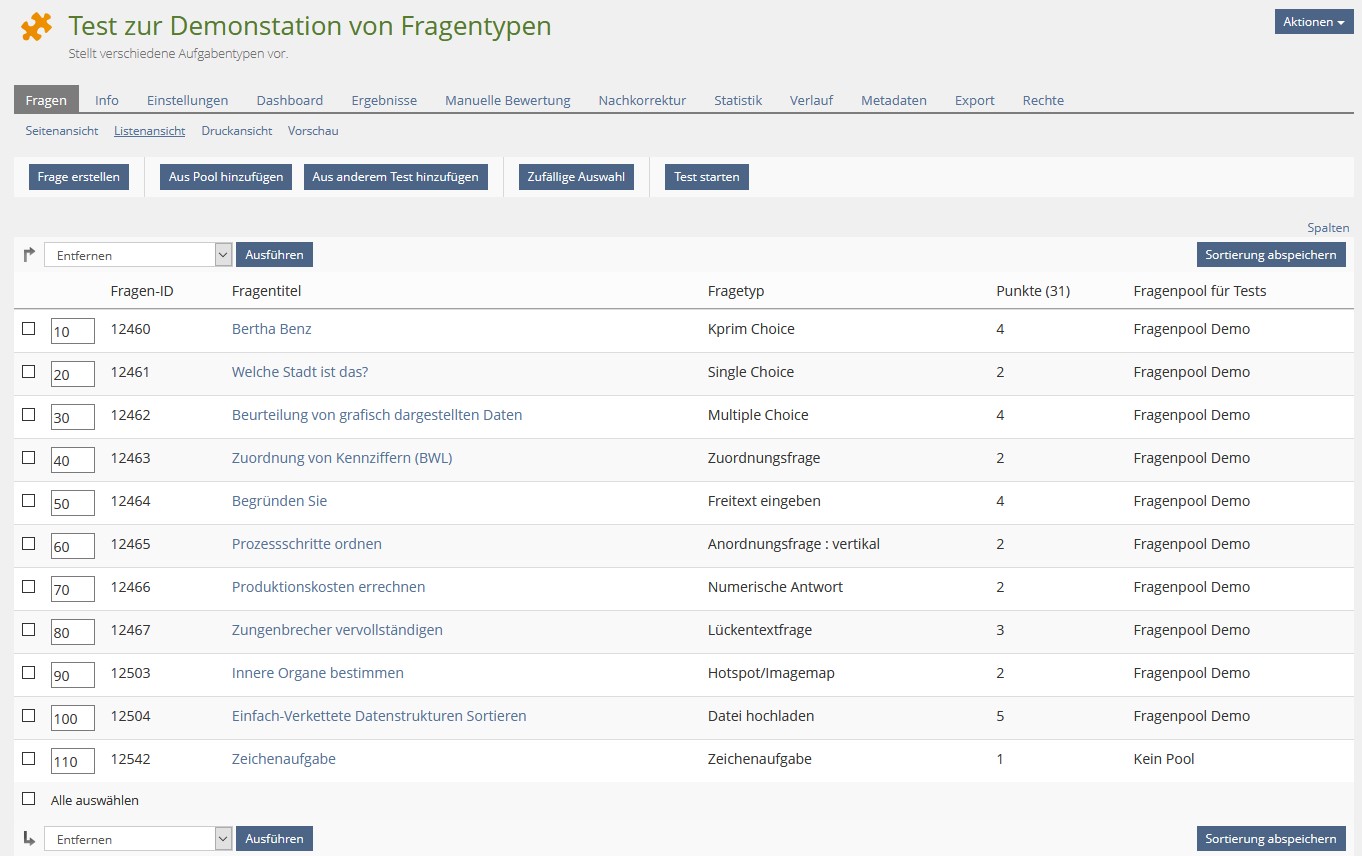 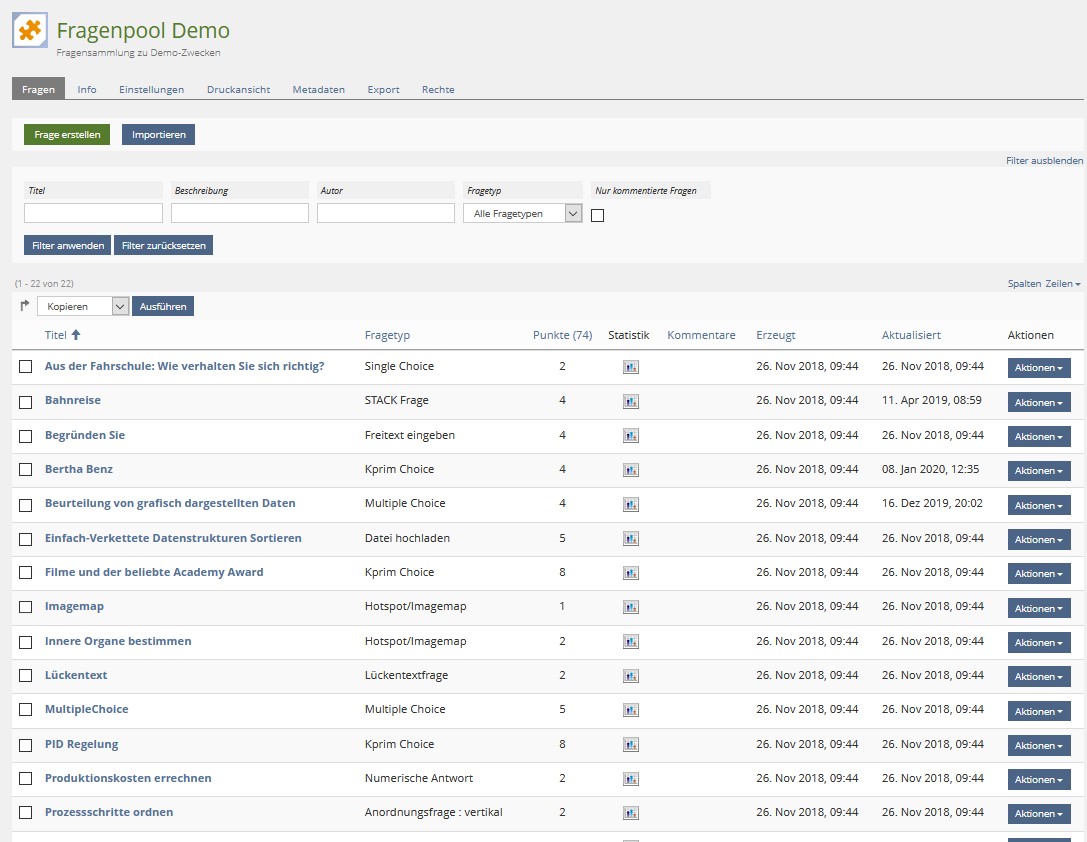 Funktionsweise mit Beispieltest
Überblick Fragetypen
Auswirkungen von Testeinstellungen
4
10.09.2020
2. Unterstützung bei der Erstellung von E-Klausuren mit ILIAS
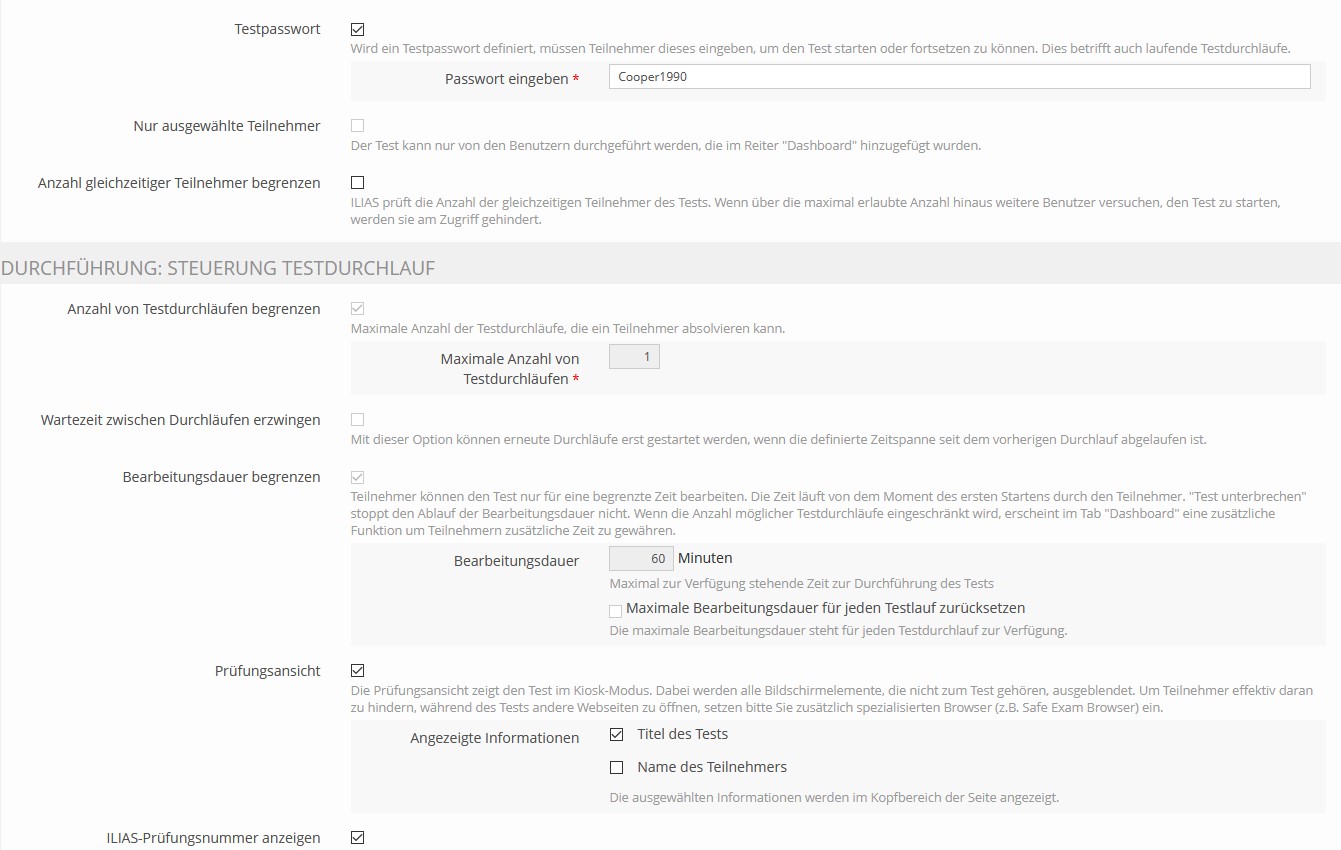 Erstellung von E-Fragen im Objekt Fragenpool
Erstellung von E-Fragen im Objekt Fragenpool
Testeinstellungen für die E-Klausur
5
10.09.2020
3. Vorbereitung der E-Klausur
Anlegen der Prüfungsaccounts für die E-Klausur
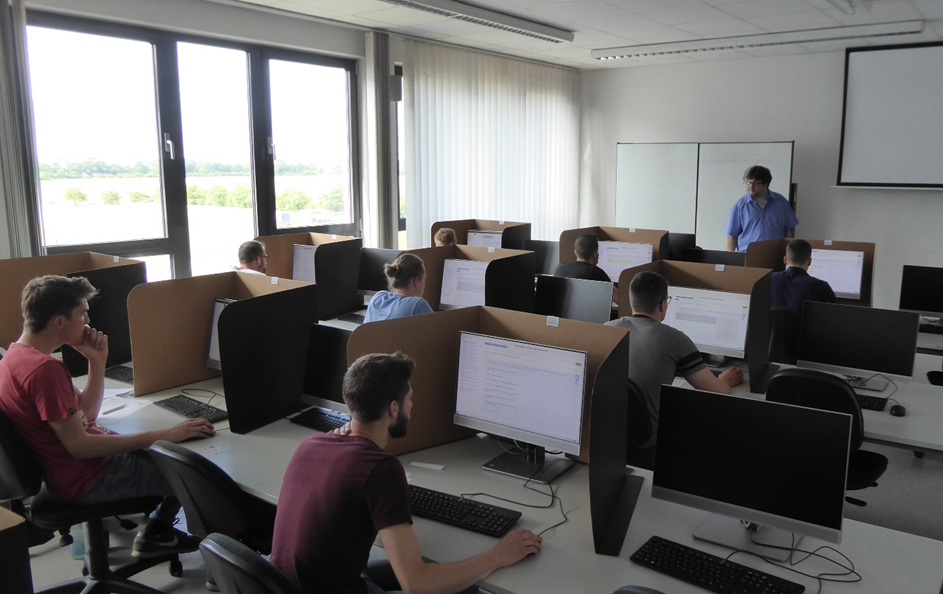 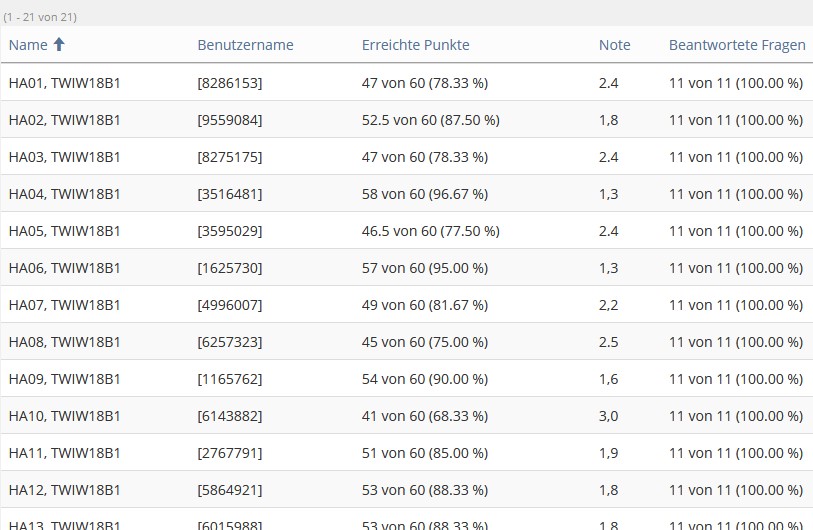 ILIAS-Link zur E-Klausur auf Startseite platzieren
Prüfungsumgebung mit SEB und Startseite mit Link zur E-Klausur starten
6
10.09.2020
4. Durchführung der E-Klausur
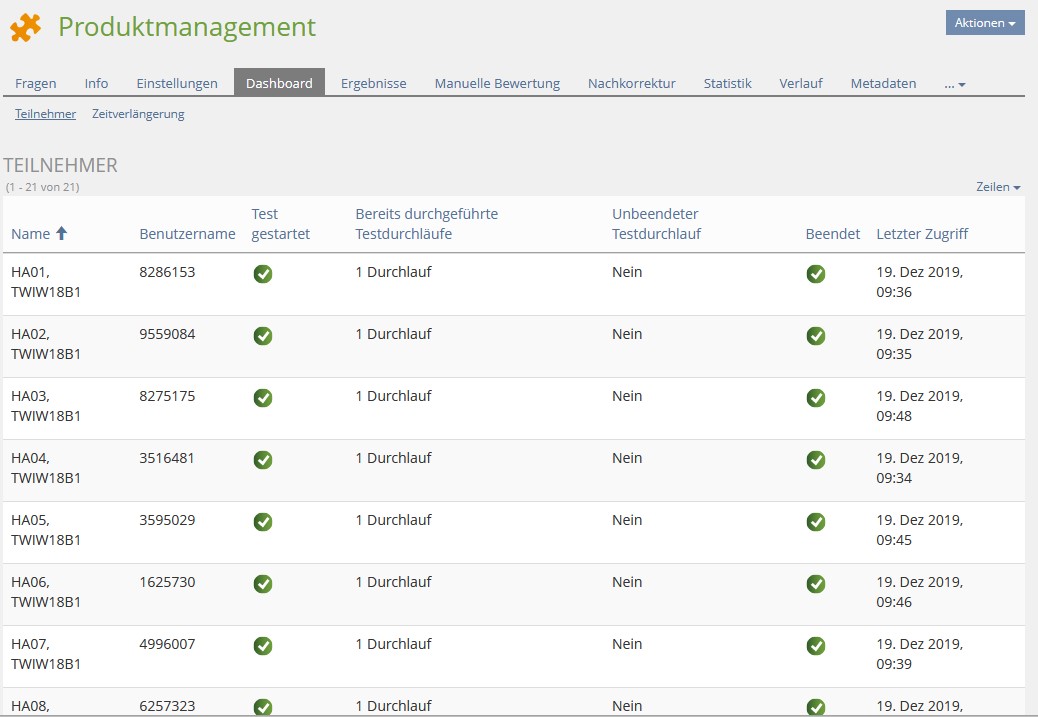 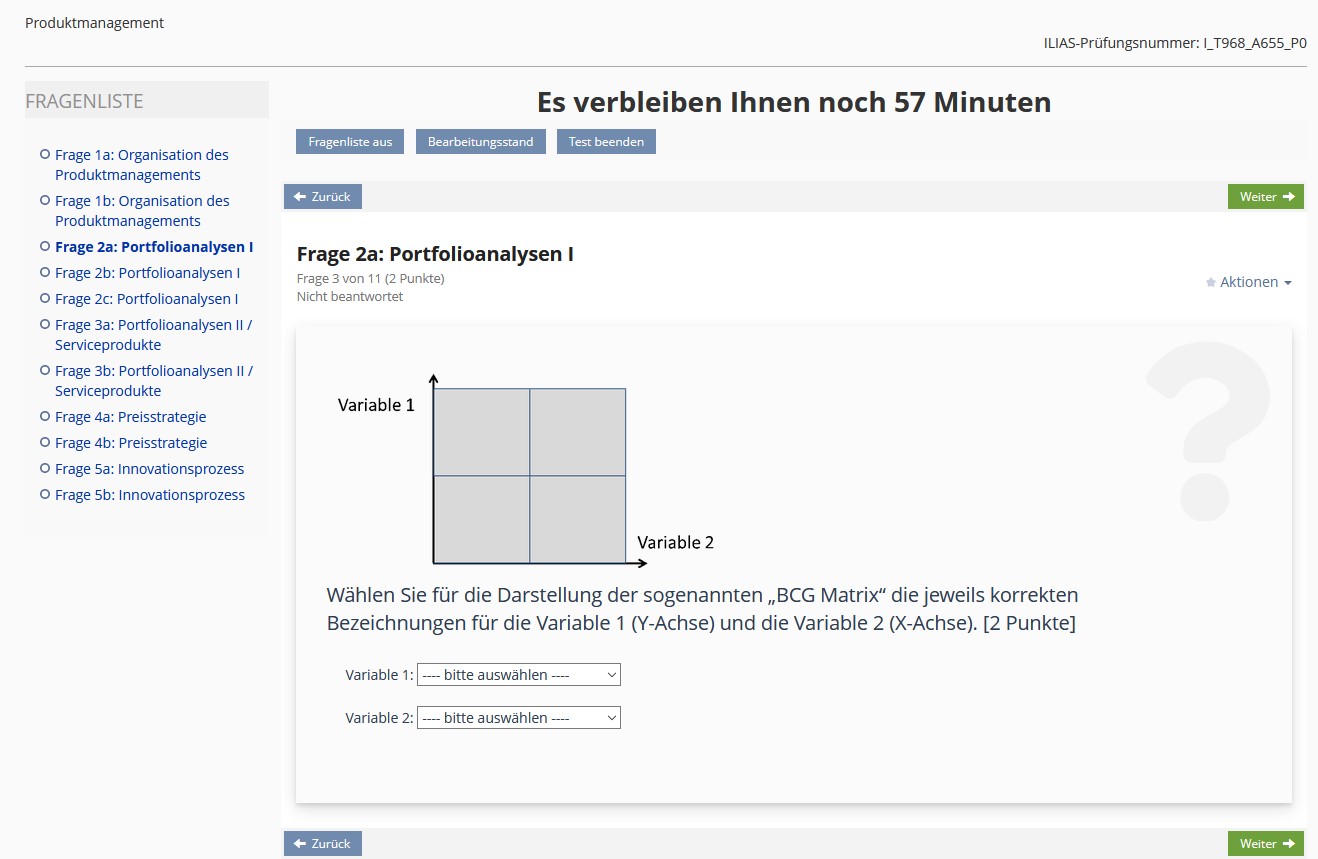 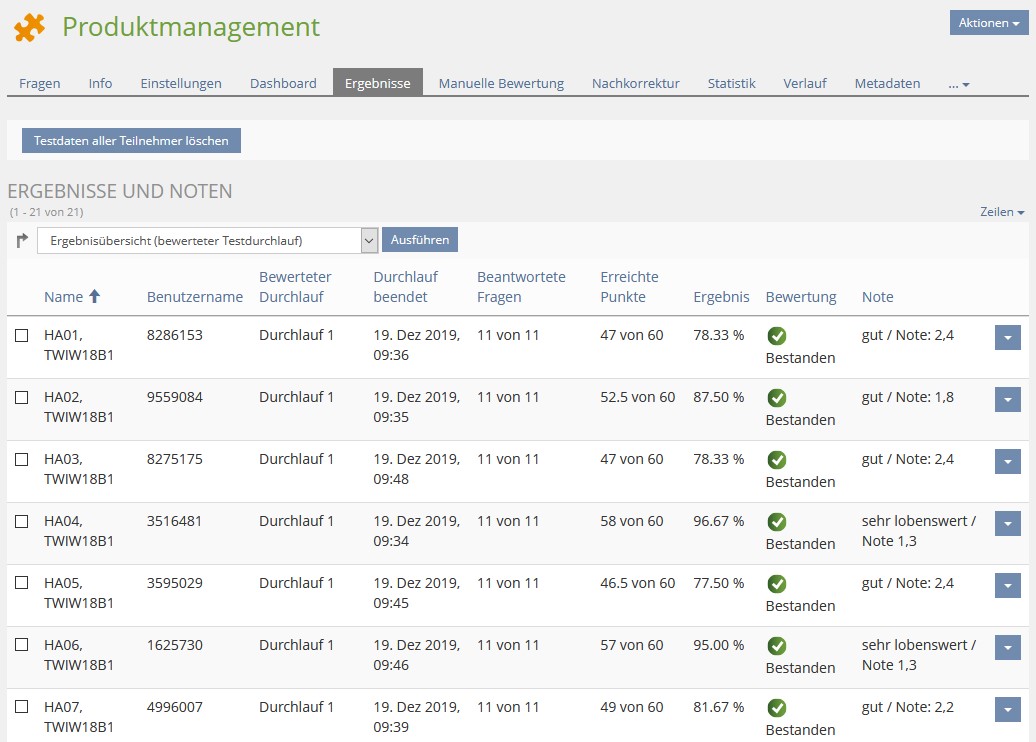 Studierendenansicht während der          E-Klausur
Dozentenansicht während der       E-Klausur
7
10.09.2020
5. Nachbereitung der E-Klausur
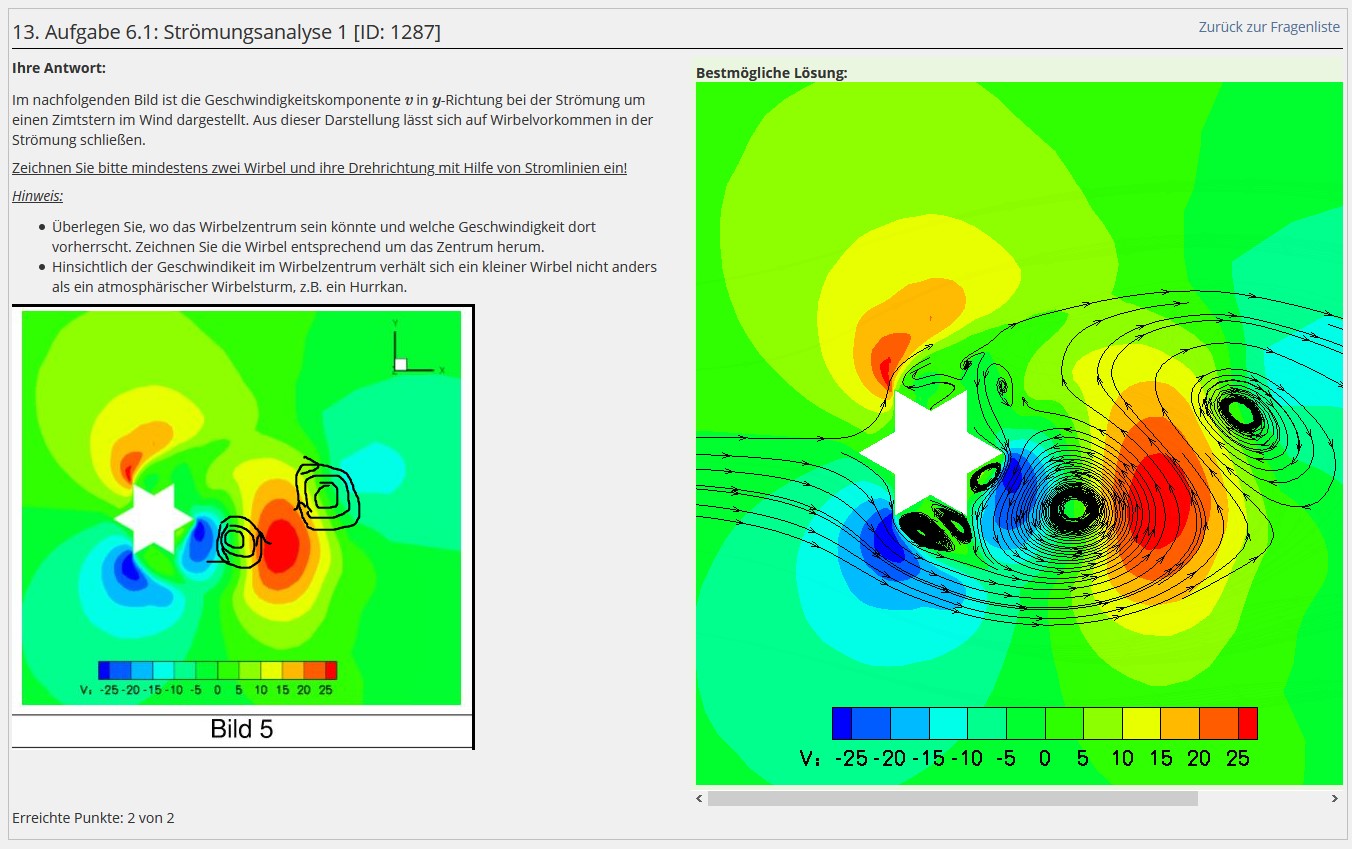 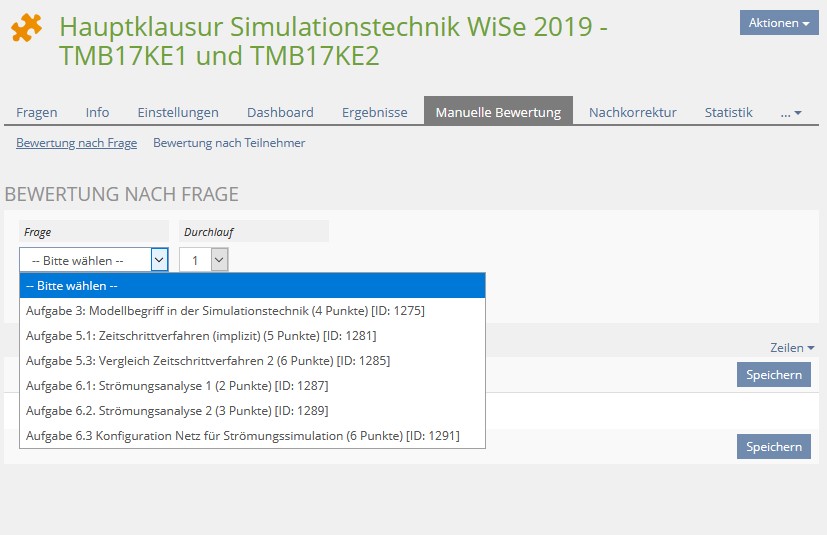 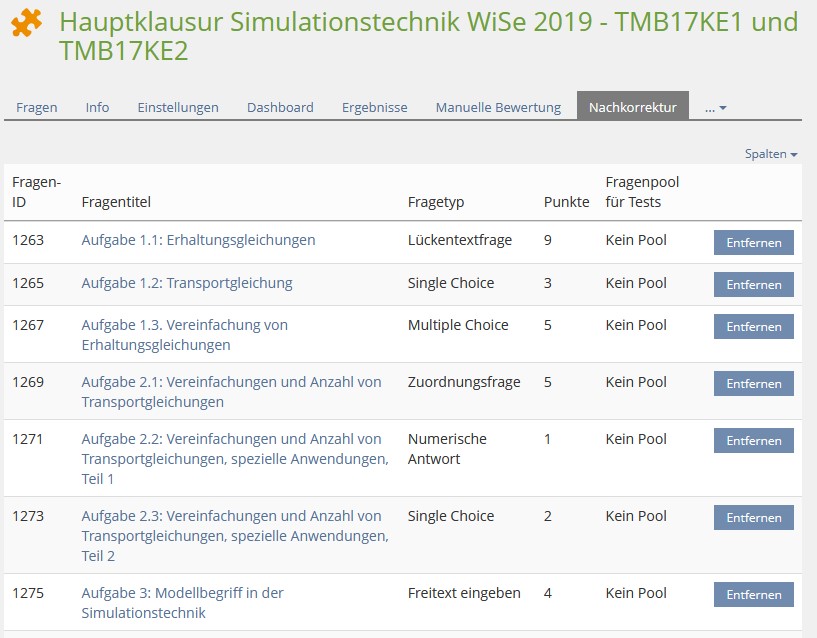 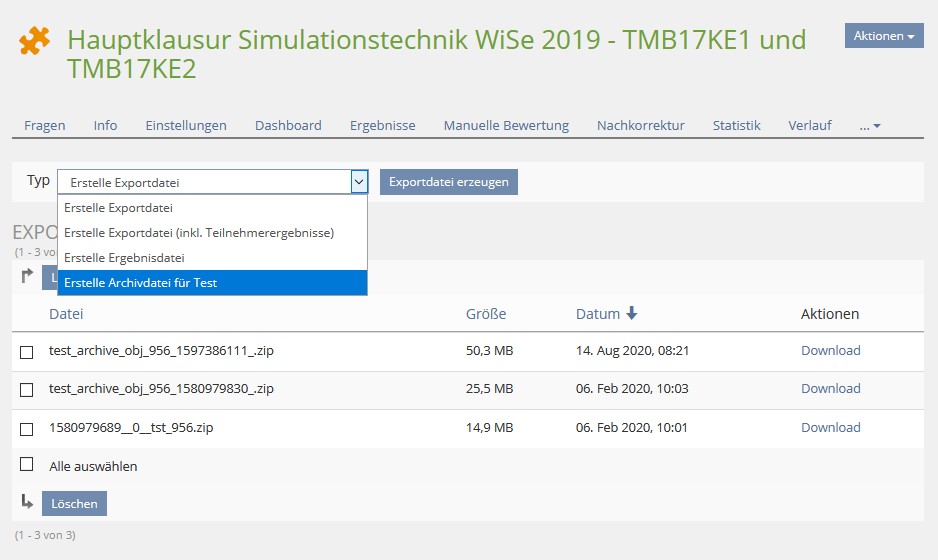 Manuelle Bewertung und Nachkorrektur in ILIAS
Elektronische Einsichtnahme in ILIAS
Elektronische Archivierung mit ILIAS
8
10.09.2020
Informationsmaterial von Optes zu E-Klausuren
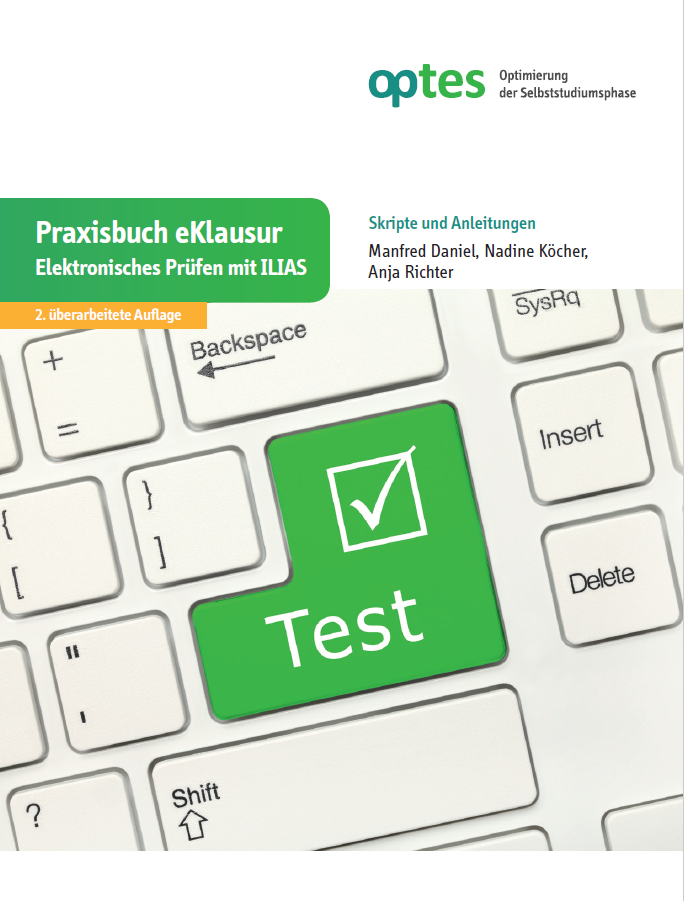 Praxisbuch eKlausur – Elektronisches Prüfen mit ILIAS

https://www.optes.de/goto.php?target=wiki_wpage_1656_4929&client_id=optes


Weitere Materialien zu E-Klausuren im Optes-Materialienpool:

https://www.optes.de/goto.php?target=wiki_wpage_757_4929&client_id=optes
9
10.09.2020
Vielen Dank für Ihre Aufmerksamkeit!
?
!
10
10.09.2020